“What Matters To You?” Matrix
Significant time, planning, structural or process changes needed
Involves one individual or local team
Requires involvement from internal or external teams
WMTY Matrix conception and creation by Maureen Bisognano, Damara Gutnick  and Karen Turner,with input from the www.WMTY.world team
Minimal planning, structural or process changes needed
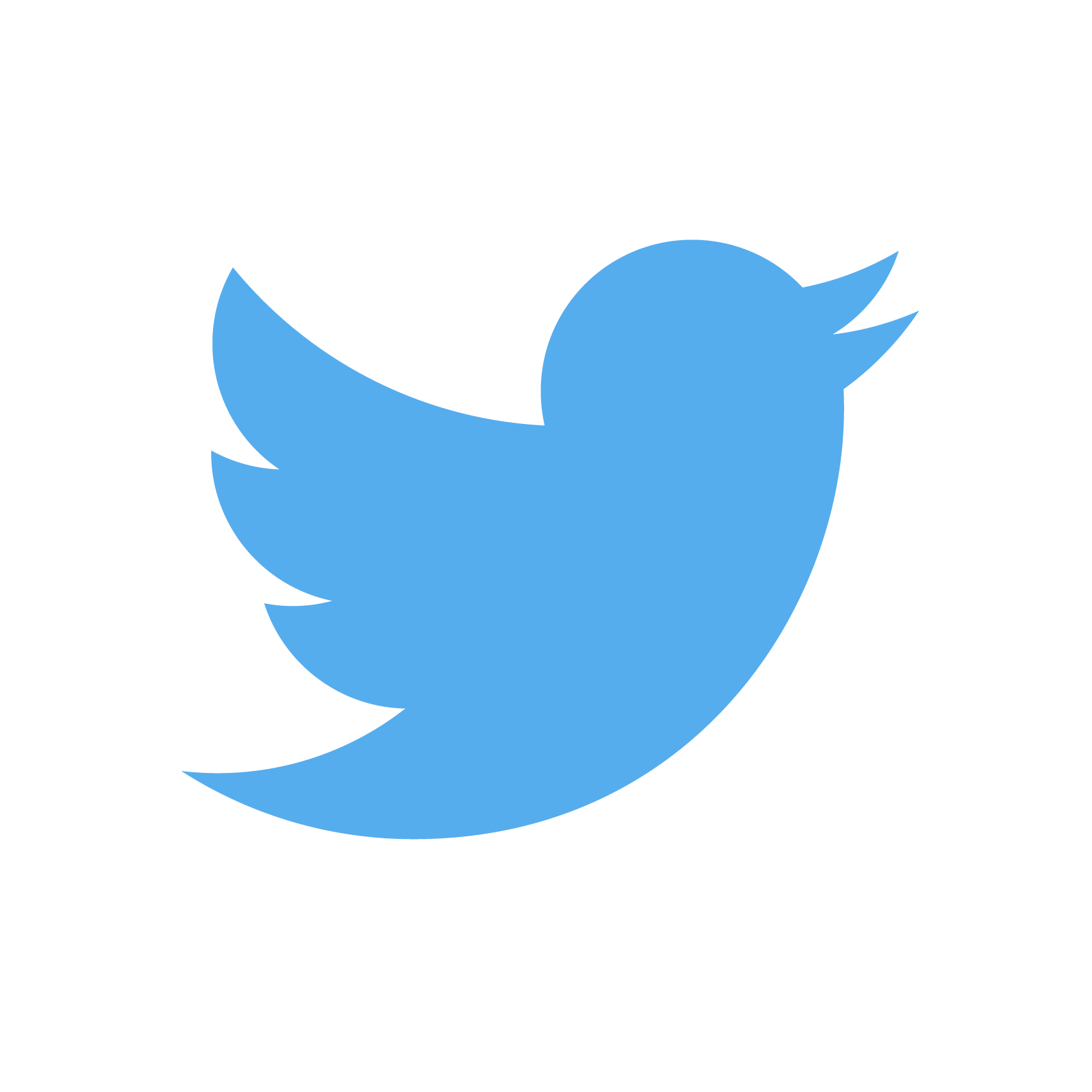 www.wmty.world
@WmtyWorld
CALL TO ACTION:  HELP US COLLECT SOME DATADoing What Matters
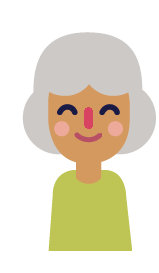 In your care setting, how frequently do WMTY responses fall into each quadrant? Click on the  survey links below to share your data. 

Individual Survey: Click this link to record your own personal WMTY experience data for patients, staff or others who were asked the question.

Team Survey: Click this link to report collated WMTY experience data collected by a care team who work in a specific care setting
Significant time, planning, structural or process changes needed
4
2
Requires involvement from internal or external teams
Involves one individual or local team
1
3
WMTY Matrix conception and creation by Maureen Bisognano, Damara Gutnick  and Karen Turner,with input from the www.WMTY.world team
Minimal planning, structural or process changes needed
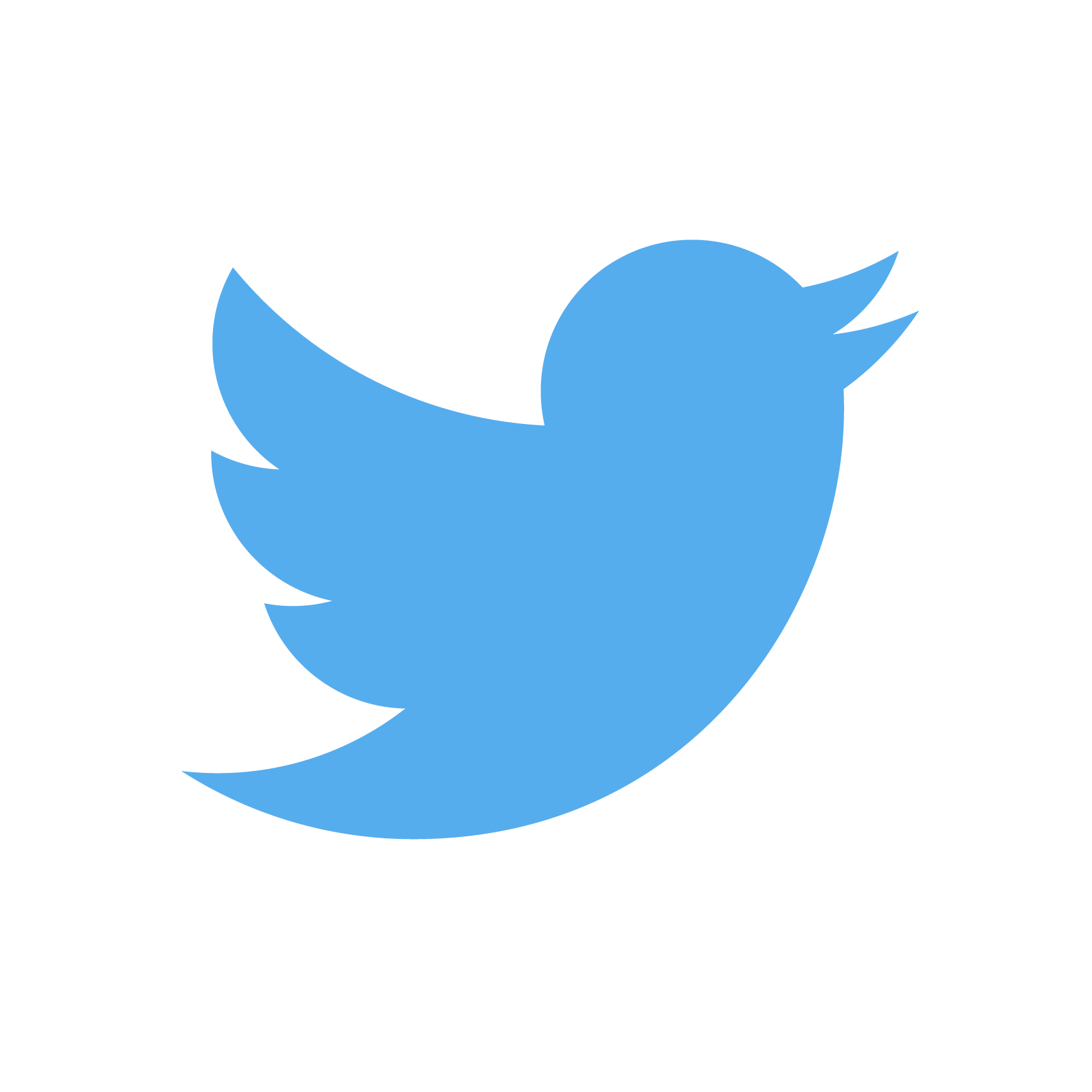 www.wmty.world
@WmtyWorld
WMTY IMPLEMENTATIONDoing What Matters
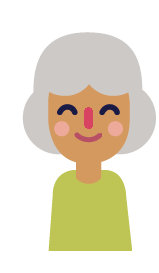 Staff are sometimes reluctant to ask WMTY because they are concerned that “what matters” will not be actionable. At the Royal Free Hospital in London, Karen Turner and her team collected WMTY data from 200 patients and 200 staff and used  the matrix below to categorize WMTY themes based on the effort needed to “Do” what matters.  The good news is that based on early data, they found that most of the time, Doing WMTY is simple and meaningful.
n= 200 patients
n= 200 staff
Significant time, planning, structural or process changes needed
4
2
Patients 25%
Patients 11%
Staff  34%
Staff  7%
Requires involvement from internal or external teams
Involves one individual or local team
1
3
Patients 54%
Patients 16%
Staff  17%
Staff  42%
WMTY Matrix conception and creation by Maureen Bisognano, Damara Gutnick  and Karen Turner,with input from the www.WMTY.world team
Minimal planning, structural or process changes needed
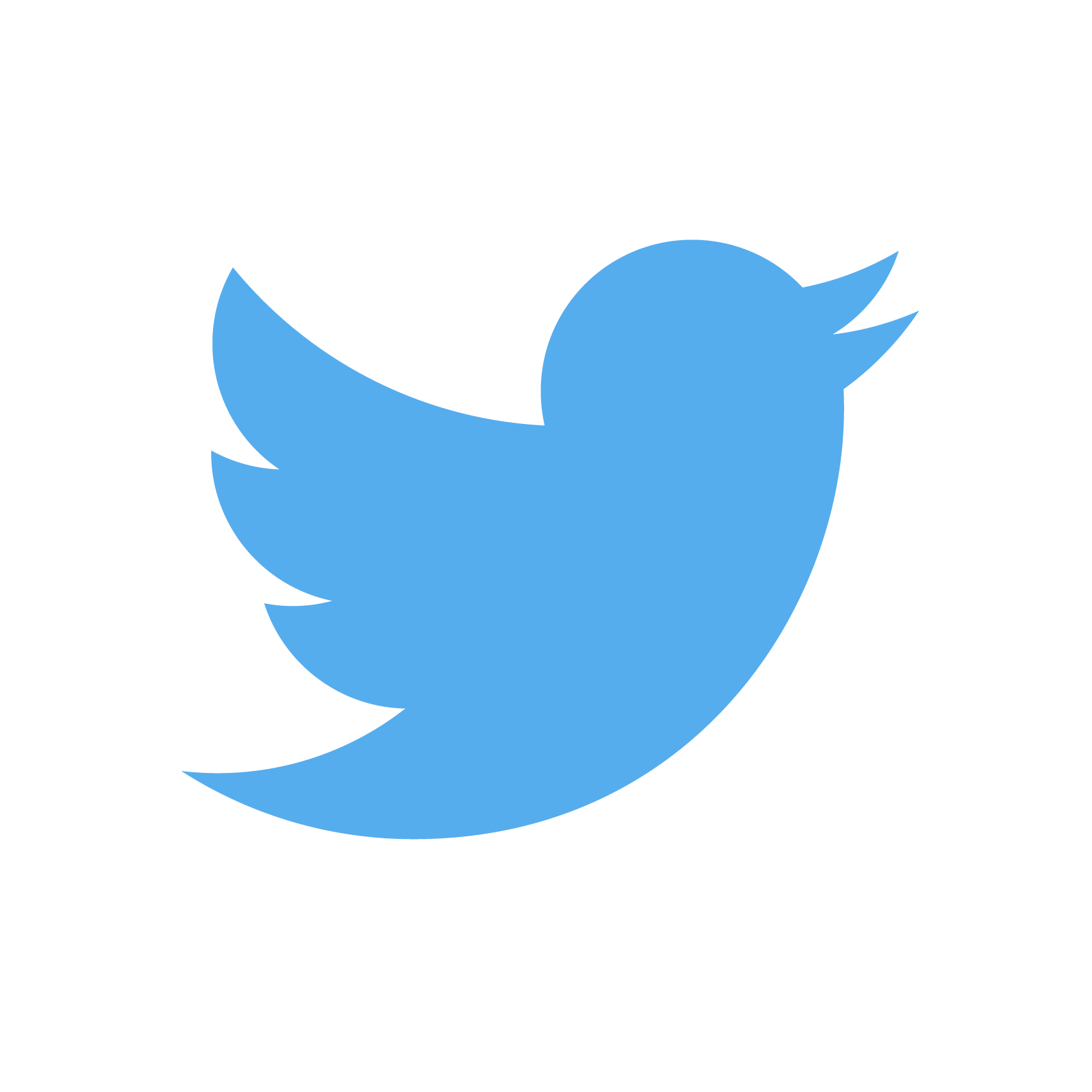 www.wmty.world
@WmtyWorld